PPT2，不计入10页
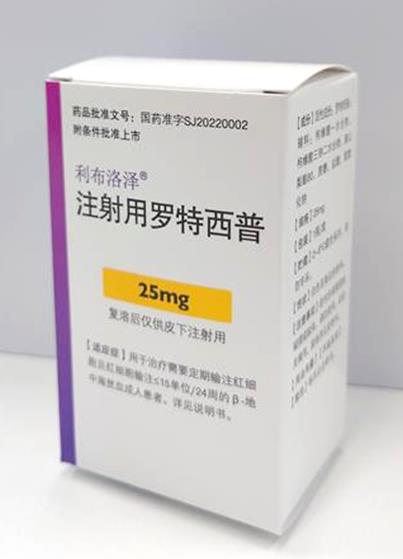 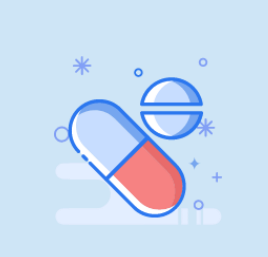 注射用罗特西普
（利布洛泽 ® ）
百时美施贵宝（中国）投资有限公司
PPT2，不计入10页
P01：注射用罗特西普，惠及需要定期输注红细胞且红细胞输注≤15单位 /24周的β-地中海贫血成人患者 
P02：我国β-地贫成年患者寿命严重缩短，其生存年龄小于30岁，远低于国际水平 ，成年患者比例低（仅1%患者年龄>20岁），大陆地区输血依赖型成人患者预估8317人；低于部分罕见病患者人数；目前治疗手段局限，罗特西普有效弥补该未满足治疗需求
P03：罗特西普，全球首创且目前唯一的红细胞成熟剂，中国是亚洲范围首个上市国家，针对β-地贫患者无效造血的发病机制，促进晚期红细胞成熟，修复自身造血功能，获得中美两国药审机构授予加速审评，弥补了临床未满足治疗需求，填补医保目录空白
P04：采用全新的重组人激活素受体IIB（ActRIIB）胞外域-Fc融合蛋白技术（属于我国“十四五”生物经济发展重点领域）针对无效造血对因治疗，促进晚期红细胞成熟，修复自身造血功能，降低输血负担，在全球范围获得超过100项专利授权
P05；据2022年6月在欧洲血液年会（EHA）最新发布BELIEVE长期研究结果表明：持续罗特西普治疗使更多患者（77%）获得红细胞输注负担的降低及更长应答持续时间（中位持续时间114天）
P06：于国际地贫联盟2021年指南中荣获推荐，用于需要定期输血的成人β-地贫的治疗，并于《输血依赖型β-地中海贫血临床诊断和治疗中国指南（2022年版）》初稿中得到推荐
P07：经估算罗特西普减少应答患者约57%的年输血量（约为22.2个单位红细胞/每人) ，节约血液可供约6台外科手术使用；减少应答患者约21%的输血次数
P08：分析显示，罗特西普中位治疗约3年，患者治疗相关性不良事件发生率与早期报道 (中位治疗64周) 的数据类似，未报告新的安全性问题，耐受性良好
P09：经济性略
P10：罗特西普填补临床治疗和医保目录双重空白；修复患者自身造血功能，减少输血负担，治疗手段便捷，减少患者痛苦；对公共健康影响意义重大，保障人民群众基本的生命健康需求，减少国家战略及稀缺资源（血液）的消耗，增加我国劳动力供给
目录
CONTENTS
第1-2页
药品
基本
信息
第3-4页
创新性
第5-7页
有效性
第8页 
安全性
第10页
公平性
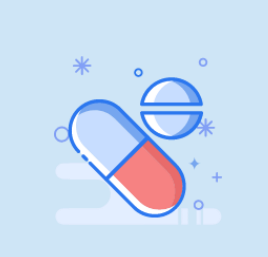 第1页
注射用罗特西普（全球首创且目前唯一红细胞成熟剂），惠及需要定期输注红细胞且红细胞输注≤15单位1 /24周的β-地中海贫血成人患者
药品基本信息
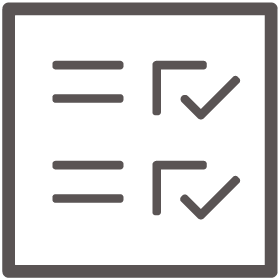 详细
基本信息
用于治疗需要定期输注红细胞且红细胞输注≤15单位/24周的β-地中海贫血成人患者。境外临床研究中1个单位红细胞指 200-350ml浓缩红细胞，应根据中国的临床实践进行换算（参见【临床试验】）。
对于需要立刻纠正贫血的患者，本品不能替代红细胞输注的治疗作用。
该适应症是基于境外数据附条件批准上市，本品治疗中国患者的有效性和安全性尚待上市后进一步确证。
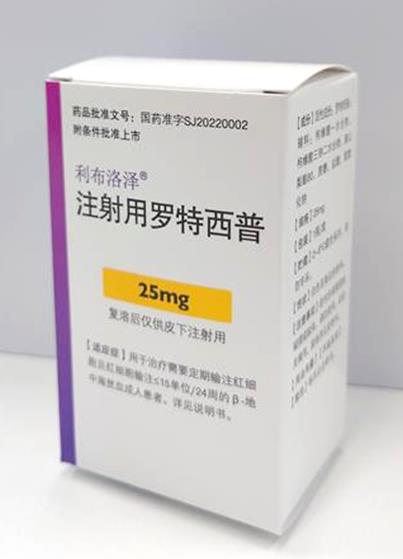 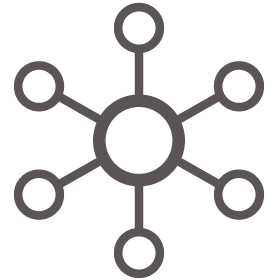 全部适应症
推荐剂量
使用注射用罗特西普前，应评估患者的血红蛋白（Hb）水平，原则上，在未输血情况下，Hb水平≥11.5 g/dL时不应该注射罗特西普。如果给药前输注红细胞（RBC），则应该考虑RBC输注对Hb水平的影响，以输血前的Hb水平指导用药。
注射用罗特西普治疗β-地中海贫血的推荐起始剂量为1.0 mg/kg，每3周一次。
如果患者在以1 mg/kg起始剂量至少连续给药2次（6周）后未达到RBC输血负荷（下文简述为“输血负荷”）降低，则应将剂量增加至1.25 mg/kg。最大治疗剂量不应超过每3周1.25 mg/kg。
如果患者应答丢失（即输血负荷降低后又再次增加），应将剂量增加一个剂量水平（详见附件说明书）。
剂量降低和延迟给药
如果经注射用罗特西普治疗的3周内，Hb水平增加> 2 g/dL，且不需要输血，则注射用罗特西普的剂量应减少一个剂量水平。
如果在未输血的情况下，3周内Hb水平≥11.5 g/dL，则可延迟给药直至Hb水平≤ 11.0 g/dL。如果还伴有Hb水平迅速增加（3周内> 2 g/dL，且不需要输血），则延迟给药后可考虑将剂量降低一个剂量水平（最低0.6 mg/kg）。
最低单次治疗剂量不应低于0.6 mg/kg。
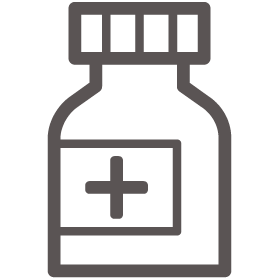 用法用量
无合适参照药品。罗特西普是目前首创且唯一获批的针对地贫无效造血的药品，为重组人激活素IIB受体(ActRIIB)胞外域(ECD) FC融合蛋白创新技术；
上市临床试验的对照为安慰剂；
成人患者常规治疗为输血+祛铁剂（国内使用比例最高的祛铁剂为地拉罗司），因此无参照。
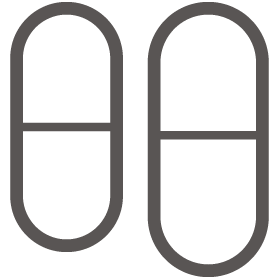 参照药品
注释：1.境外临床研究中1个单位红细胞指 200-350ml浓缩红细胞，应根据中国的临床实践进行换算, 2.由国家药品监督管理局批准
第2页
我国β-地贫成年患者寿命严重缩短，其生存年龄小于30岁，远低于国际水平 ，成年患者比例低（仅1%患者年龄>20岁），大陆地区输血依赖型成人患者预估8317人；低于部分罕见病患者人数；目前治疗手段局限，罗特西普有效弥补该未满足治疗需求
未满足需求
根据流行病学方法测算成人输血依赖型患者数量，除以我国总人口，得出成人输血依赖型β-地中海贫血的患病率平均约为0.6/10万人（0.006 ‰）远低于世界卫生组织WHO罕见病定义的患病率（根据WHO定义，罕见病是患病人数占总人口0.65‰-1‰的疾病）
流行病学研究表明，我国大陆地区目标人群年患病：从8317人（2023年）到8597人（2025年）9
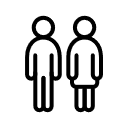 根据2020年3月《中华医学会医学遗传学杂志》中β-地中海贫血的临床实践指南，目前针对重型β-地贫的治疗方法有以下3种：
规范性输血和除铁治疗（需终生维持）；
造血干细胞移植（可治愈疾病但依赖配型和患者的身体状况，在我国应用有限）；
基因治疗（已取得重要进展，但成为临床常规尚需时日）;
我国成人重型β-地贫患者由于得不到规范的治疗，死亡风险进一步增高，患者寿命严重缩短，与地中海沿岸国家及其他欧洲国家存在很大差距
广西、广东、福建等地区共1045份地贫患者调研问卷显示，仅1%的地贫患者年龄>20岁，占比极低2
广西重型β-地贫患者**的最高寿命为28岁7,英国80%的重型β-地贫患者***活过40岁8
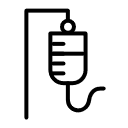 中国现阶段治疗中血源紧张、血制品供应不稳定，且长期输血可导致经济负担、潜在死亡、并发症及感染风险，终身输血难以保障
50%的地贫患者处于长期严重贫血状态，我国一些血源紧张的地贫高发区，患者Hb < 60g/L才能启动输血（指南推荐Hb<90g/L时启动输血），生活质量非常低下3，最主要的原因是血荒(79%)2
患者长期处于严重贫血缺氧状态，导致发育迟缓，智力低下，骨骼畸形和骨质疏松3
一项广东省重型β-地贫患者**的回顾性研究显示，我国重型β-地贫患者输血和铁螯合剂治疗依从性很低，输血治疗依从率为52.21%，袪铁治疗依从率仅为45.13%4 ，其中，祛铁治疗不依从的患者并发症发生率明显高于依从的患者(p<0.05)
对症治疗（目前主要治疗方案）：规范性终生输血+祛铁
50%地贫患者处于长期严重贫血状态，最主要原因是血荒（血源紧张），很多患者无法实现规范性治疗；
即使采用该支持性治疗方案 祛铁治疗效率低，毒副作用大，患者依从性低1,3，易引发心、肝等多种脏器严重损伤，甚至死亡，我国仅1%的地贫患者年龄>20岁2
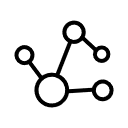 长期输血的β-地贫患者由于铁超载等原因易患多系统并发症，其发生率（58%）均远高于一般人群（17%）5,6：
心血管疾病并发症发生率30%，一般人群仅为2%
糖尿病并发症发生率33%，一般人群仅为6%
肝脏疾病并发症发生率39%，一般人群仅为2%
来源：1.中华医学会遗传学分会遗传病临床实践指南撰写组.中华医学遗传学杂志. 2020,(03)243-251；2.中国地中海贫血蓝皮书：中国地中海贫血防治状况调查报告（2020）；3. Cappellini MD, et al. Guidelines for the Management of Transfusion Dependent Thalassaemia (TDT).4th ED. 2021；4. 林争怡. 重型β-地中海贫血患儿治疗依从性及并发症发生率的影响因素分析[J]. 齐鲁护理杂志, 2016, 22(6):3.；5. Weiss M, et al. 2019；6. Elysia Group Report. Analysis of Beta Thalassemia within Taiwan’s National Health Insurance Database, 2020；7.李静等 中国输血杂志 2019；8. Modell B, et al. J Cardiovasc Magn Reson. 2008 Sep 25;10(1):42；9.王丽，周地，郑海霞，刘雅萍; 中国大陆地区成人输血依赖型ß地中海贫血患病人数估计研究[A]; 中华医学会临床流行病学分会2022年年会[C]，大会发言; 2022年, 8月26-28日，上海, 中国。文章号100791）
**注释：文献5中按照贫血严重程度，将B一地中海贫血划分为轻型、中间型和重型
***注释：根据国际建议，重型地中海贫血(TM)定义为在入组登记研究前12个月内需要8次或8次以上输血的纯合子（或复合杂合子）
第3页
罗特西普，全球首创且目前唯一的红细胞成熟剂，中国是亚洲范围首个上市国家，针对β-地贫患者无效造血的发病机制，促进晚期红细胞成熟，修复自身造血功能，获得中美两国药审机构授予加速审评，弥补了临床未满足治疗需求，填补医保目录空白
创新性
•2019年，作为Fast track快速通道审批的药品之一，被美国FDA批准上市（申请代码ACE-536）
•2021年，被中国CDE纳入优先审评品种名单（受理号：JXSS2100010-11）
目前诊疗方案及未满足治疗需求
罗特西普弥补临床未满足治疗需求
针对无效造血这一病理机制对因治疗，以期减少体内无效造血带来的铁超载，并降低外源性输血导致的铁超载及其引起的多脏器损伤风险
β-地中海贫血
根治方法-造血干细胞移植
更适用于2-7岁患者，年龄越大移植失败风险越高1-2
HBB基因突变
基因
*基因治疗尚在研发阶段
红细胞成熟剂：罗特西普（己在美、欧、中先后上市） 5,6
罗特西普是全球首创且目前唯一的红细胞成熟剂
中国是亚洲范围首个上市国家
国际权威指南（国际地贫联盟）和2022年中国最新指南（初稿）均推荐，罗特西普作为改善无效造血的药物，用于需要定期输注红细胞的≥18岁β-地贫患者
罗特西普从病因切入，针对β-地贫患者无效造血的发病机制，促进晚期红细胞成熟，修复自身造血功能，有效降低输血负担
其通过降低患者对外源性血液的依赖程度，帮助地贫患者有效纠正贫血状态，提升健康水平，降低贫血相关的并发症和死亡风险
临床未满足治疗需求
病理生理机制
无效造血
对症治疗-规范性终身输血+祛铁
祛铁治疗效率低，毒副作用大，患者依从性低1,3，造成铁超载，易引发心、肝等多种脏器严重损伤，甚至死亡，我国仅1%的地贫患者年龄>20岁2
贫血/溶血
病症
表现
姑息治疗-脾切除术
指征严格，预后效果不佳，并且可能会造成长期免疫系统损伤2，患者术后感染以血栓风险增加1,4。
铁超载
*铁调素类似物：已停止研发； 促铁调素合成：尚在研究阶段
来源：1.中华医学会遗传学分会遗传病临床实践指南撰写组.中华医学遗传学杂志. 2020,(03)243-251；2.中国地中海贫血蓝皮书：中国地中海贫血防治状况调查报告（2020）；3. Cappellini MD, et al. Guidelines for the Management of Transfusion Dependent Thalassaemia (TDT).4th ED. 2021；4.Cappellini MD,  et al.Blood Rev. 2018 Jul,32(4),300-311. ；5. Taher AT, et al. N Engl J Med. 2021; 384(8):727-43.； 6. Bou-Fakhredin R, et al. Expert Opin Emerg Drugs. 2020; 25(2):113-22.
第4页
采用全新重组人激活素受体IIB（ActRIIB）胞外域-Fc融合蛋白技术（属于我国十四五生物经济发展重点领域）针对无效造血对因治疗，修复自身造血功能，改善无效造血，促进晚期红细胞成熟，降低输血负担，在全球范围获得超过100项专利授权
创新性
罗特西普的技术平台优势
全球范围超过100项专利授权
罗特西普对因治疗*,修复自身造血
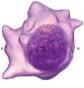 无效造血，红细胞成熟受阻
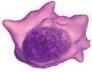 关键优势：
经修饰的GDF陷阱蛋白结合激活素与结合GDF8的Kd值之比是野生型的2-100倍
添加N-联糖基化位点可延长ActRIIB-Fc融合蛋白的血清半衰期
Fc融合蛋白中，可在接头序列和/或Fc结构域创造突变以改变半衰期
改变GDF陷阱蛋白的结构可提高疗效和稳定性
更多优势
ActRIIB细胞外结构域C末端脯氨酸结的缺失降低受体对激活素的亲和力
疏水残基L79可替换为酸性氨基酸天冬氨酸或谷氨酸，以大大减少对激活素的亲和力，同时保留对GDF11的亲和力
存在特定突变的Fc结构域较野生型可提高与FcRn结合的能力
与IgG4相比，IgG1亚型抗体在低pH条件下更难发生聚集
*针对无效造血
GDF：生长分化因子；Kd：平衡解离常数
罗特西普 + 特定的TGF-β 超家族配体1
抑制ActRIIB激活
减少异常增强的Smad2/3信号传导2
提高β-地贫患者的血红蛋白水平
通过抑制Smad2/3信号传导5,6
罗特西普促进晚期红细胞成熟
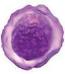 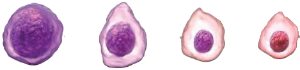 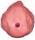 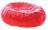 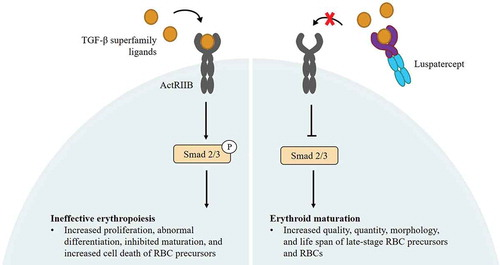 TGF-β超家族配体
罗特西普
造血干细胞
红系爆式
形成单位
红系集落形成单位
原成红细胞
早幼红细胞
中幼红细胞
晚幼红细胞
红细胞
网织红细胞
来源：1. Longo F, et al. Int J Mol Sci. 2021; 22(13):7229.；2. Attie KM, et al. Am J Hematol. 2014; 89:766–70.；3. Taher AT, et al.Expert Rev Hematol. 2021 Oct;14(10):897-909.
红细胞成熟
晚期红细胞和红细胞数量、质量增加，延长红细胞生命3
无效造血
红细胞前体异常分化增殖，成熟受抑制，死亡增加
第5页
据2022年6月在欧洲血液年会（EHA）最新发布BELIEVE长期研究结果表明：持续罗特西普治疗使更多患者（77%）获得红细胞输注负担的降低及更长应答持续时间（中位持续时间114天）*
有效性
2022EHA最新发布：BELIEVE研究长期疗效数据分析
主要优势
3期BELIEVE研究证实，罗特西普有效降低输血依赖型β-地贫患者的输血负担
罗特西普组输血负担较基线降低≥33%比例在第13-24周期间是安慰剂组的近5倍 (21.4% vs 4.5%)；任意24周期间是安慰剂组的15倍 (41.1% vs 2.7%)
任意8周脱离红细胞输注的患者比例是安慰剂组的近6倍（10.7% vs 1.8%)
罗特西普应答#者48周平均累积输血单位较安慰剂组降低10-12个单位
降低输血单位或次数的同时，罗特西普可维持患者输血前血红蛋白水平
104.0
任意12周
RBC输注负担较
基线降低≥33%
[84–588+]
不足
目前罗特西普仅针对成人患者适用，针对儿童的临床研究正在国外开展
114.0
173
116
92
53
112
n =
158
37
90
[84–1189+]
任意12周期间
任意24周期间
中位持续时间 [范围] (天)
由于罗特西普的独特创新性，临床实验中对照药品为安慰剂，目前无参照药品
在上市前阶段，罗特西普的关键临床试验系单个样本量足够的RCT，其试验对照药品是安慰剂
国家药监局药审中心发布的《技术审评报告》中指出：关键临床试验BELIEVE研究是一项多中心、随机、双盲、安慰剂对照研究，在β-地中海贫血成人患者中（罗特西普组：224名；安慰剂组：112名）评价了注射用罗特西普的有效性。基于“第13周至第24周，RBC输血负荷较基线降低≥33%，且至少降低2个单位的患者比例”的主要疗效终点，对注射用罗特西普在β-地中海贫血成人患者中的有效性进行确证。与安慰剂组相比，罗特西普组中有更大比例的受试者达到主要疗效终点（21.4% vs 4.5%），且差异具有统计学意义（p < 0.0001）。BELIEVE 研究入组了117名来自马来西亚、泰国、中国台湾、澳大利亚、美国、英国和加拿大的亚裔患者。在基线输血负荷6-15单位/24周的68名亚裔患者中（罗特西普组：46名；安慰剂组：22名）观察到和全球意向治疗人群类似的疗效结果（21.7% vs 4.5%）。基于境外数据中的风险获益评价附条件批准本品在中国上市用于治疗需要定期输注红细胞（RBC）的成人β-地中海贫血患者，以“基线输血负荷≤15单位/24周”作为中国说明书中适应症的限制条件。
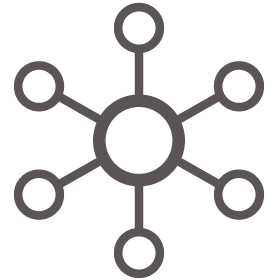 药品有效性
研究信息

即国家药监局
药品审评中心
《技术审评报告》
注释：*是指任意12周红细胞输注负担较基线降低≥33%及其持续时间；a不包括罗特西普交叉治疗患者的数据, N = 224; b使用安全性人群计算, N = 223; 
#:第13-24周期间，输血负担较基线降低≥33%且减少至少2个单位红细胞；
第6页
罗特西普于国际地贫联盟2021年指南中荣获推荐，用于需要定期输血的成人β-地贫的治疗，并于《输血依赖型β-地中海贫血临床诊断和治疗中国指南（2022年版）》初稿中得到推荐
有效性
国际地贫联盟《TIF-2021版输血依赖型地中海贫血管理指南》（全球权威指南）
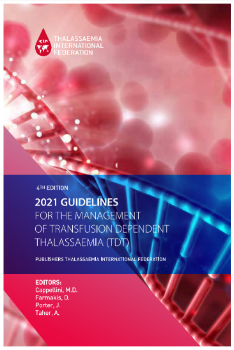 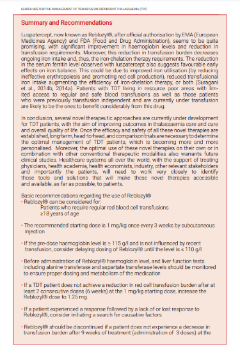 罗特西普可显著改善血红蛋白水平并减少输血需求。此外，输血负荷的降低减少了铁摄入，从而降低了铁螯合剂的需求。罗特西普患者组观察到血清铁蛋白水平降低，表明罗特西普有利于铁平衡。
原文：“推荐罗特西普用于需要定期输注红细胞的≥18岁患者。”
日前，《输血依赖型β-地中海贫血临床诊断和治疗中国指南（2022年版）》初稿*中，将罗特西普作为改善无效造血的药物进行了推荐，推荐促红细胞成熟剂罗特西普用于需要定期输注红细胞的成人β-地贫患者
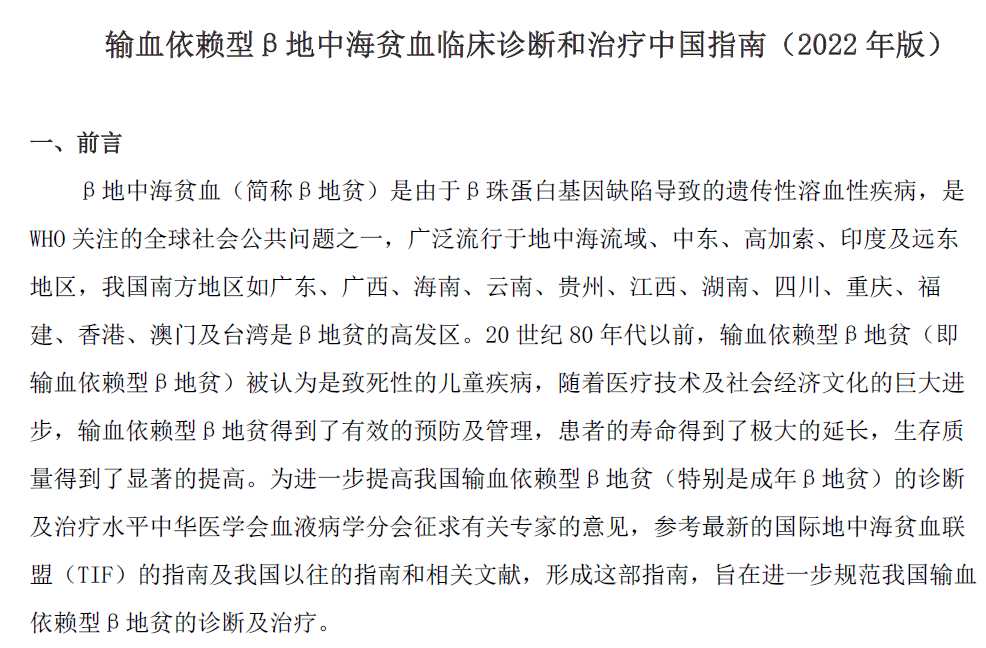 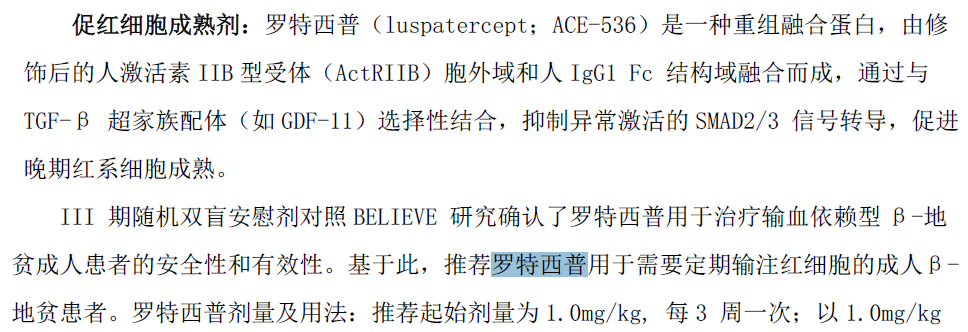 * 该指南目前在进一步完善中
第7页
经估算罗特西普减少应答患者约57%的年输血量（约为22.2个单位红细胞/每人) ，节约的血液可供约6台外科手术使用；减少应答患者约21%的输血次数
有效性
疾病
负担
降低
来源：1.Xu X, Wu X. Pediatr Investig. 2019 Oct 28;4(1):43-47. ;2. 周亚丽,等.中国小儿血液与肿瘤杂志. 2012,17(02)； 3. Borgna-Pignatti C, et al. Haematologica. 2004 Oct;89(10):1187-93. 4. 2021 GUIDELINES  FOR THE MANAGEMENT OF TRANSFUSION  DEPENDENT  THALASSAEMIA (TDT)(4th Edition ),page72; 5.林华照,等.医学研究生学报,2015,28(06):642-645; 6. Arian, M. et al. Quality of Life Research, 2019. ; 7. Ali T. Taher, et al. Presented at the 26th EHA, 2021, EP1304;8.尚倩文,等. 中国输血杂志,2018,31(12):1385-1389;9. Taher AT et al. Oral presentation at the Virtual 62nd ASH Annual Meeting and Exposition; December 5–8, 2020; Abstract 364; 10. Hermine O et al. Oral presentation at the Virtual 62nd ASH Annual Meeting and Exposition; December 5–8, 2020; Abstract 1697.
*注释：BMS内部经济学计算结果： 1.关于血量节省，根据蓝皮书数据，我国患者年输血量为39.1个单位（2.79×14）。BELIEVE后续延伸研究显示，罗特西普应答患者48周时相较对照组，加权平均后减少血量为 22.2个国内单位（11.1国外单位×2单位换算比），减少百分比四舍五入为57%（22.2/39.1）；华西医院研究统计外科平均用血量为3.55单位/台，罗特西普应答者节省的血液约可供6台外科手术使用（22.2/3.55≈6） 2.关于输血次数，罗特西普应答者年输血次数减少约3次（加权平均），约减少21%（3/14次/年≈21%） 3.并发症费用，误工损失分析皆有相应的复杂模型/计算构建得出
第8页
分析显示，罗特西普中位治疗约3年，患者治疗相关性不良事件发生率与早期报道 (中位治疗64周) 的数据类似，未报告新的安全性问题，耐受性良好
安全性
不良反应
监测情况
注射用罗特西普自2019年11月8日在美国首次获批上市至今，未发生各国家或地区药监部门发布的安全性警告、黑框警告、撤市信息。
药品说明书
收载的
安全性信息
在BELIEVE临床研究中，接受注射用罗特西普治疗的患者（223例）最常报告的药物不良反应为头痛、骨痛和关节痛。最常报告的3级及以上药物不良反应为高尿酸血症。最常报告的严重不良反应包括深静脉血栓、缺血性卒中、门静脉血栓及肺栓塞的血栓栓塞事件。骨痛、乏力、疲劳、头晕和头痛较常发生于治疗前三个月。对本品活性成份或任何辅料过敏者禁用。妊娠妇女禁用注射用罗特西普。注意事项包括血栓栓塞事件，血压升高，胚胎-胎儿风险，对驾驶和使用机器能力的影响。尚未进行正式的临床用药相互作用研究。同时使用铁螯合剂对罗特西普的药代动力学没有产生具有临床意义的影响。*
关键性3期
研究长期
安全性分析
3期BELIEVE研究长期安全性分析显示，中位治疗约3年，罗特西普组患者的治疗相关性不良事件，包括血栓栓塞事件、骨痛和高血压的发生率与首次报告（中位治疗64周）中的数据相当，未报告新的安全性问题。
在这项长期安全性分析中，罗特西普与有利的安全性特征相关。
截至2021年12月24日全球已有累计约16171名患者在上市后接受过本品的各类治疗，公司根据所收到的安全性报告分析，目前尚未发现新的安全性信号，基于信号及风险评估，认为罗特西普的获益-风险特征仍是有利的。
上市后用药
安全性情况
由于罗特西普的独特创新性，目前目录内无同类药品可供对比
*完整的安全性信息请参考说明书
第10页
罗特西普填补临床治疗和医保目录双重空白；修复患者自身造血功能，减少输血负担，治疗手段便捷，减少患者痛苦；对公共健康影响意义重大，保障人民群众基本的生命健康需求，减少国家战略及稀缺资源（血液）的消耗，增加我国劳动力供给
公平性
对基金及临床管理效果好
对公共健康影响大
β-地贫诊断明确，经办审核难度小、无临床滥用风险，基金影响小且可控
在各地新冠疫情影响下，β-地贫成年患者输血+祛铁治疗困难。经估算，罗特西普减少应答患者约57%的年输血量（约为22.2个单位红细胞/每人) ，节约的血液可供约6台外科手术使用，减少应答患者输血次数约21%
罗特西普通过皮下注射，每3周1次，患者易于接受，临床疗效有保证。将有望降低祛铁治疗依赖，减轻铁超载，提高治疗依从性，从而降低患者管理的难度，提高诊疗结局
罗特西普弥补现有医保目录治疗短板，所解决的贫血问题对公共健康影响大
血液资源是我国的战略及稀缺资源，约存在40%的供给缺口，指南推荐Hb<90g/L时启动输血计划，然而我国重型β-地贫患者常在Hb<60g/L时才输血；约50%的地贫患者未能按时按需输血，最主要的原因是用血紧张和血荒(79%）
我国成人重型β-地贫患者与其他国家地贫患者的寿命有很大差距（广西报道最高28岁；英国80%超过40岁；希腊89%超过40岁）
符合“保基本”原则
弥补未满足治疗需求，填补目录短板
β-地贫成人患者目标适应人群数量有限符合医保基金“保基本”原则，兼顾弱势群体的未满足治疗需求
防止地贫患者“因病返贫”，巩固我国十三五期间健康扶贫取得的卓越成果 
有助于改善患病少数民族同胞的治疗用药难题
我国成人重型β-地贫患者因未规范治疗而早亡（仅1%患者年龄>20岁），罗特西普有助于提高生活质量， 帮助更多地贫患者回归社会，提升劳动力供给
填补医保目录空白：针对患者自身无效造血的发病机制，修复造血功能，显著降低输血负担，减少社会资源消耗

填补药物治疗空白：全球首个且目前唯一红细胞成熟剂，改善无效造血，解决临床需求痛点，是具有里程碑意义的Fc融合蛋白类药物